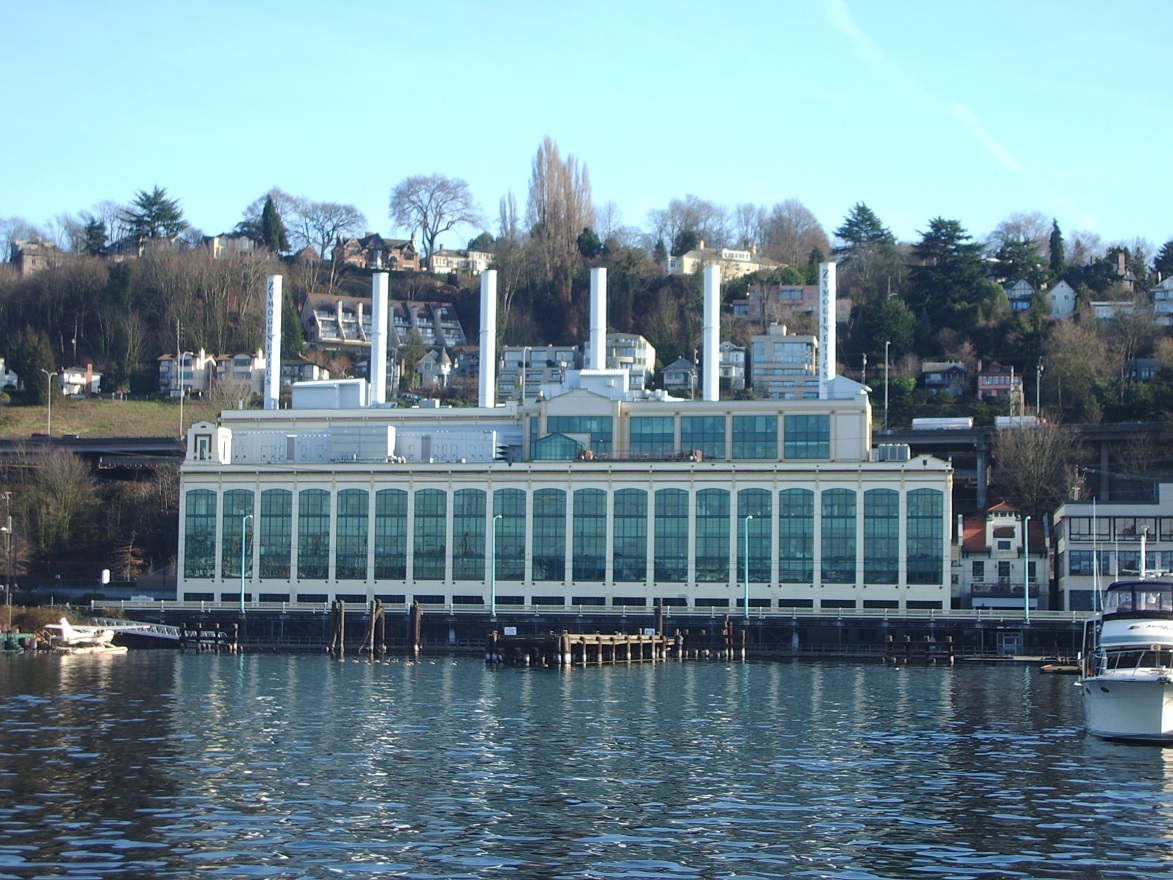 Fairview Avenue North Bridge Replacement Project
Seattle Bicycle Advisory Board
MariLyn J. Yim, P.E.
October 7, 2015
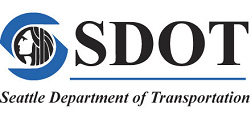 Our mission, vision, and core values
Vision: connected people, places, and products
Mission: deliver a high-quality 
transportation system for Seattle
Committed to 5 core values to create a city that is:
Safe
Interconnected
Affordable
Vibrant
Innovative

For all
2
Presentation overview
Background
Project area
Existing conditions review
Project update
Next steps
3
Background
The current bridge was built 65+ years ago and needs to be replaced 
While safe for travel today, the timber-supported bridge is structurally deficient and seismically vulnerable
The new wider roadway configuration will better accommodate all users
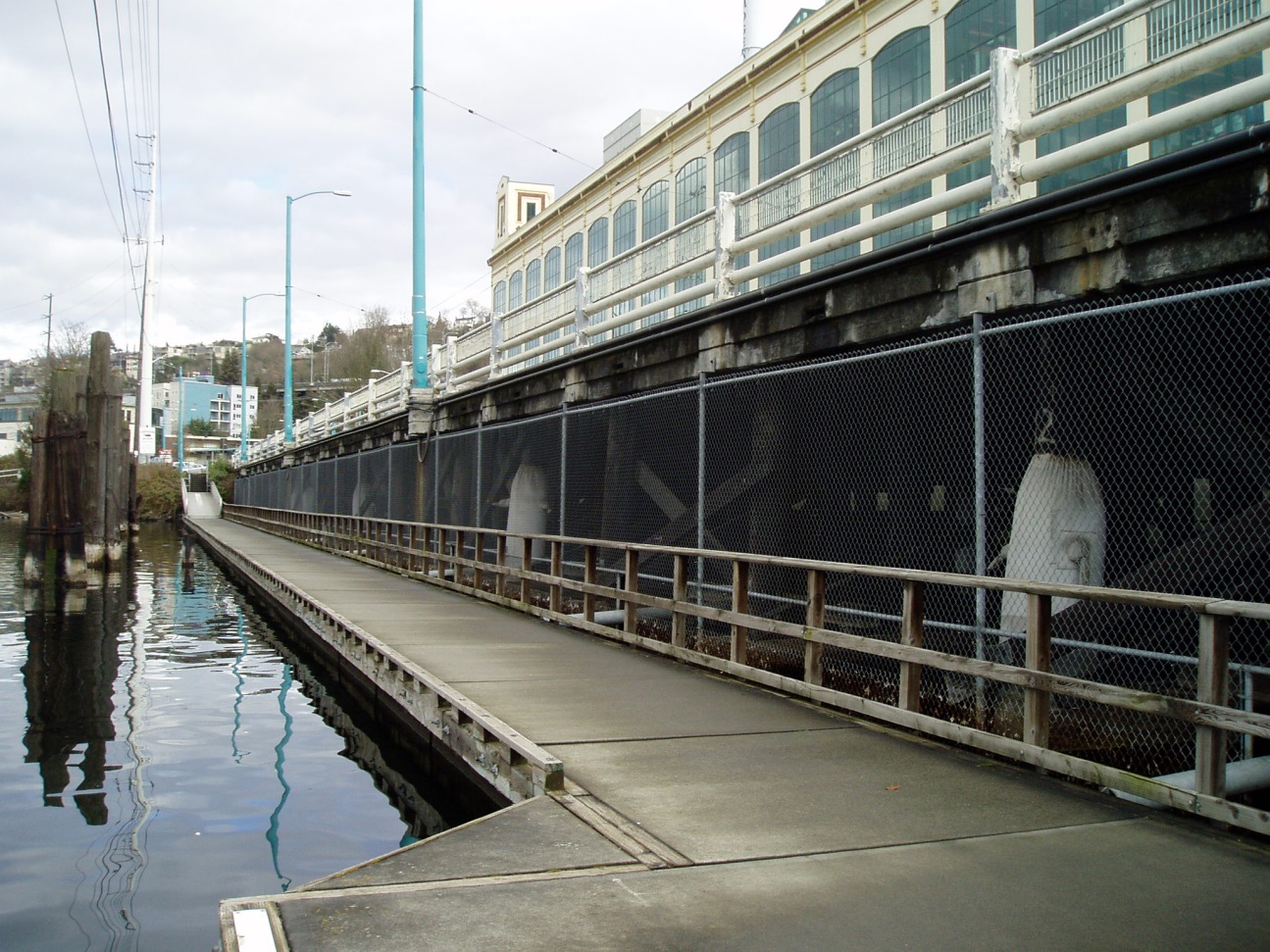 4
Project area
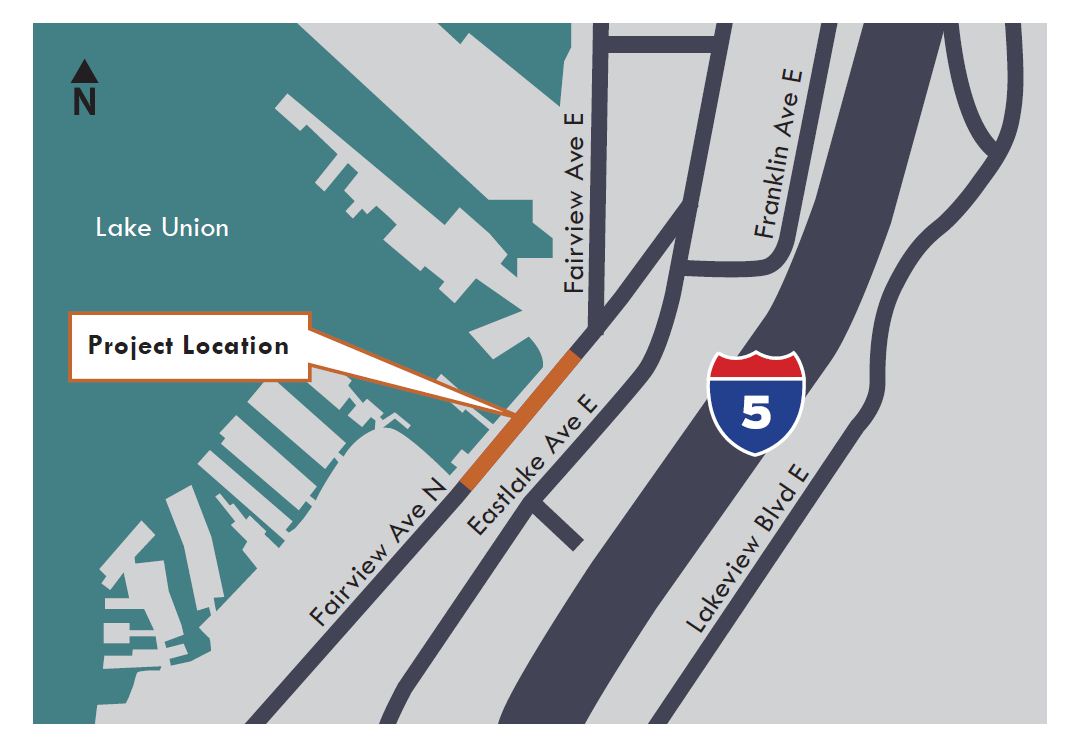 5
Existing conditions
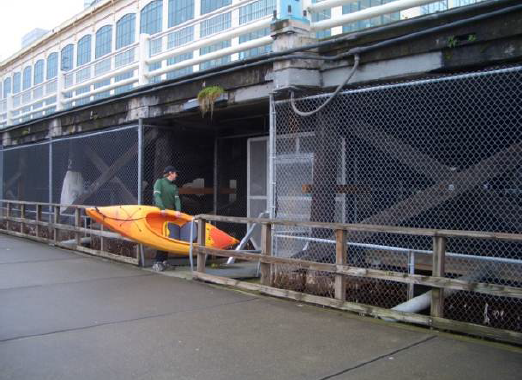 Kayak launch located near ZymoGenetics
Cheshiahud Loop and floating walkway
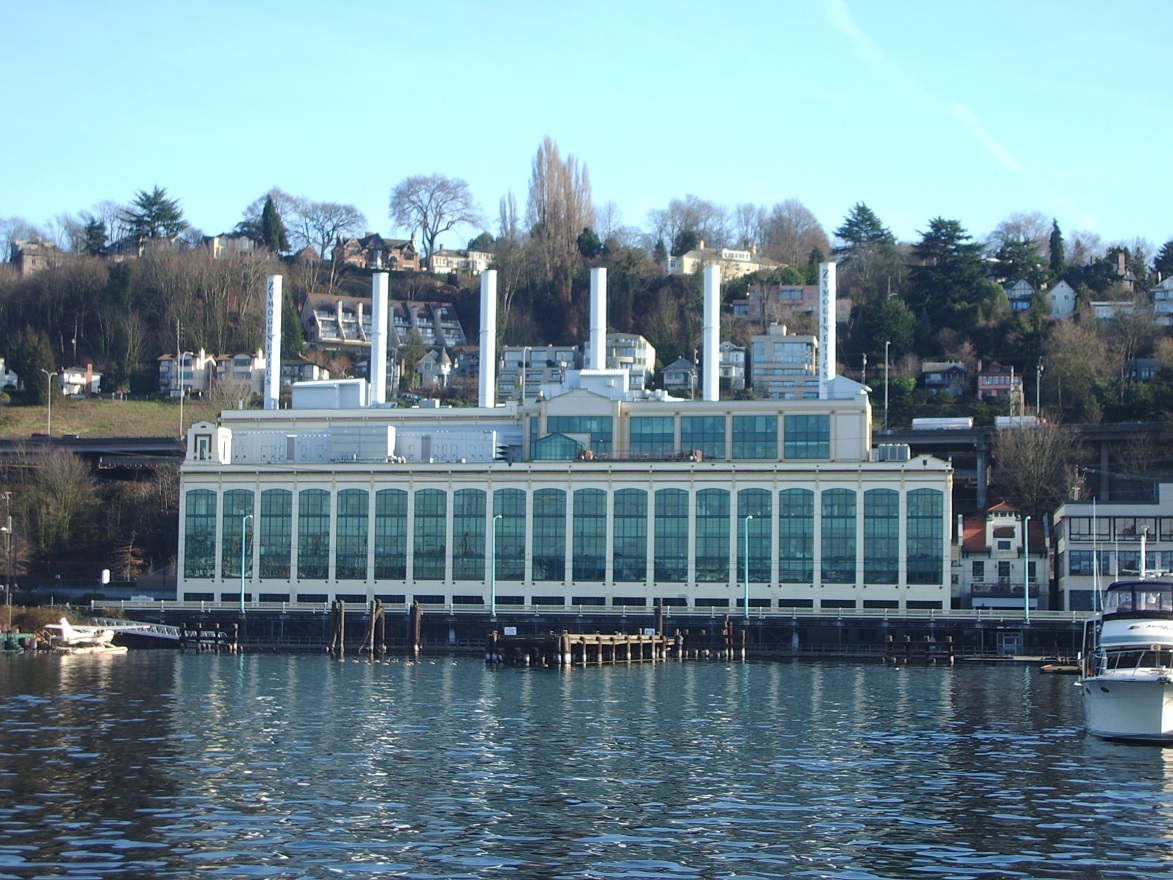 Fairview Ave N bridge is next to historic Union Steam Plant building (ZymoGenetics)
Fairview Avenue North facing NE
6
Existing conditions
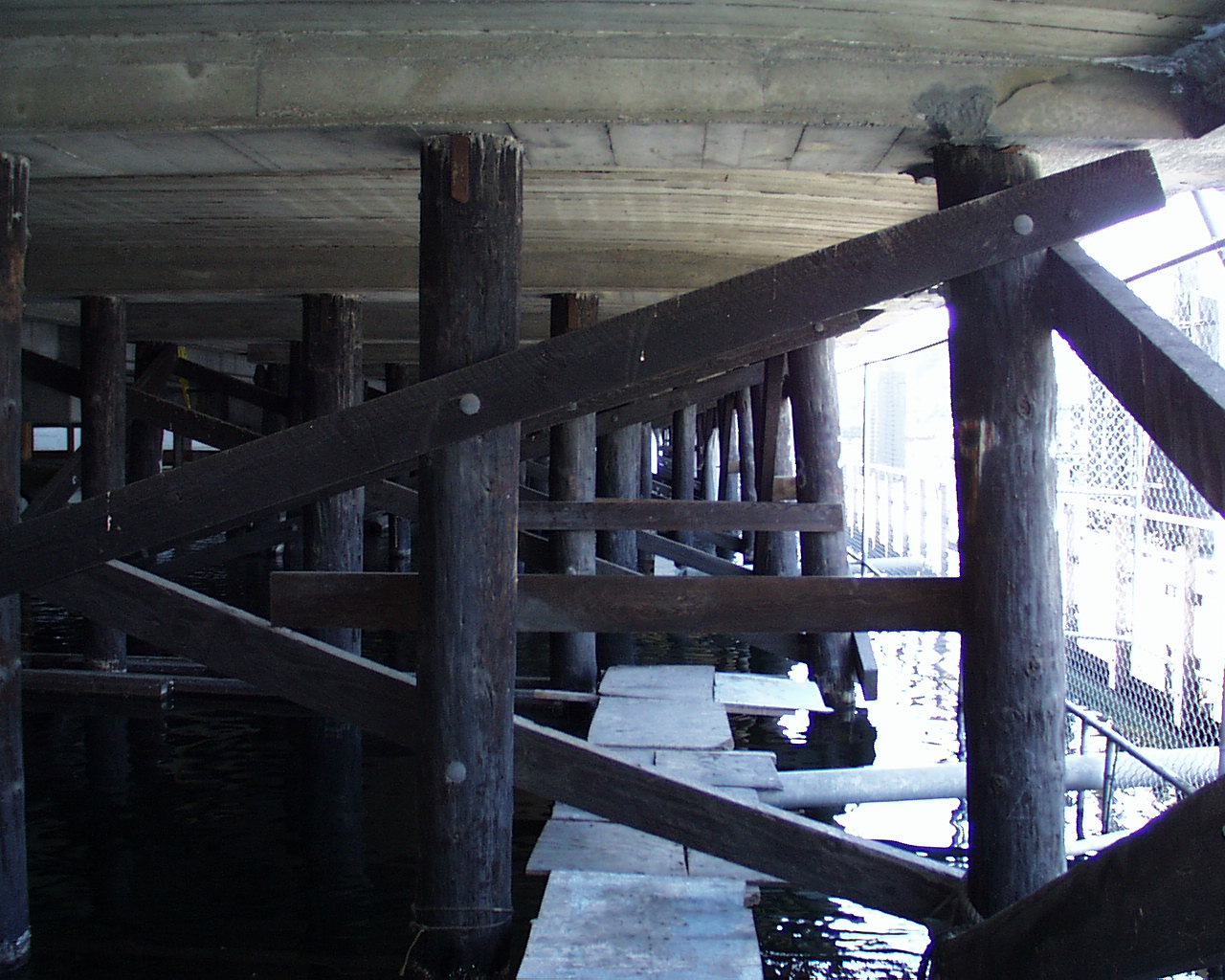 Decayed timber piles
Cracked concrete and asphalt distress
Seismic vulnerability 
Limited load capacity
Structural deficiencies
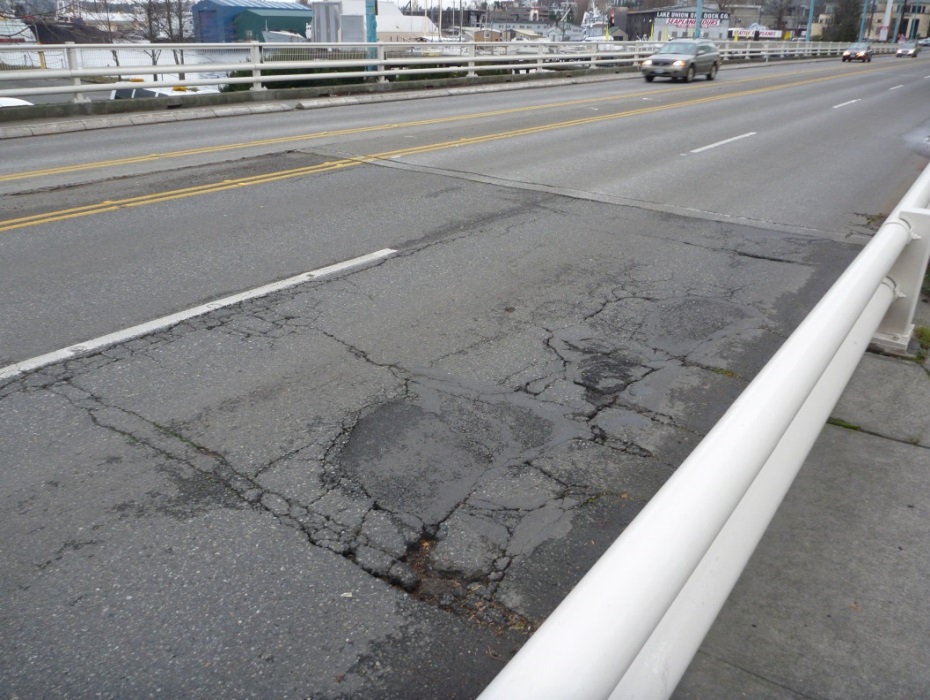 Fairview Avenue North facing SW
Fairview Avenue North facing NE
7
Proposed features
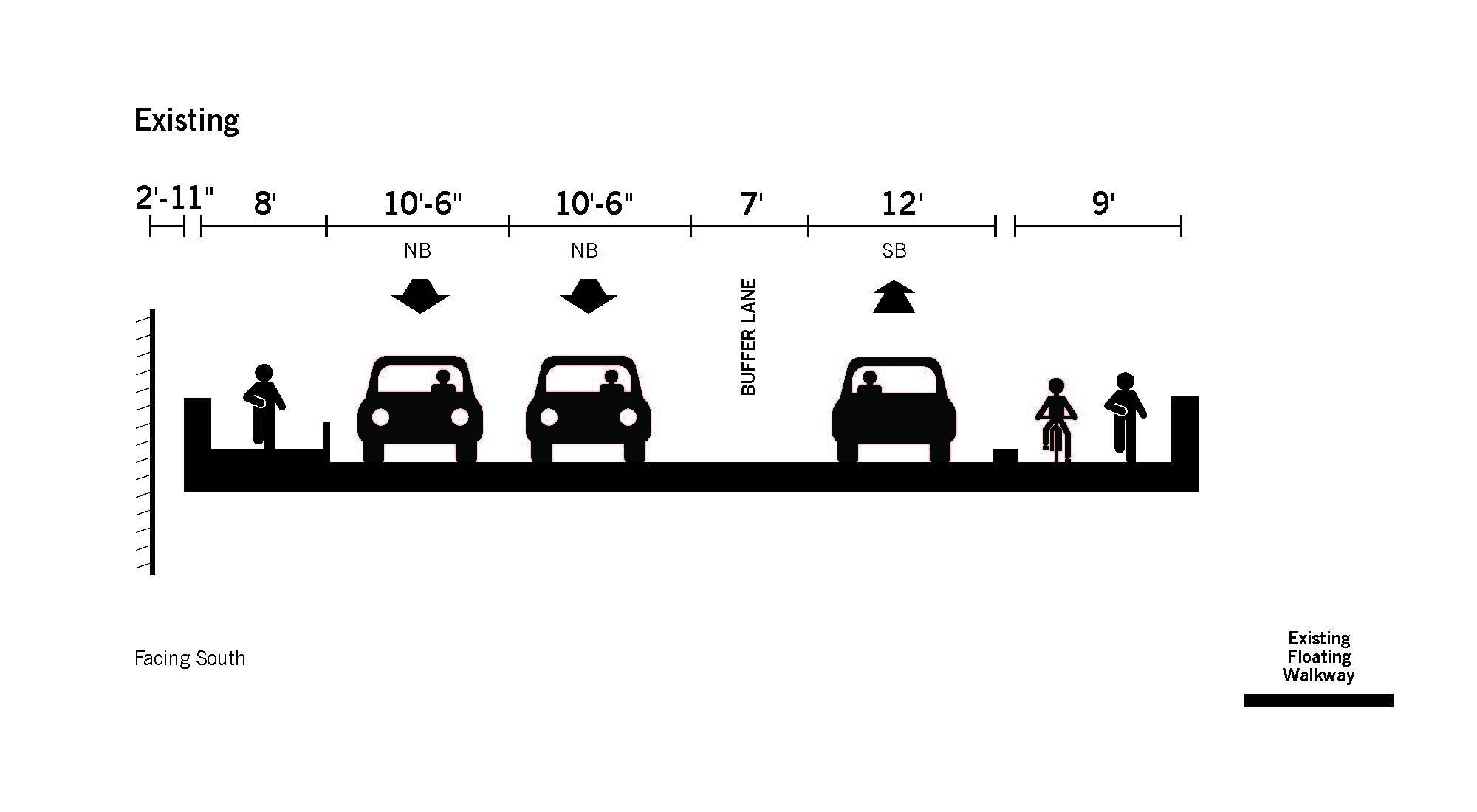 Existing
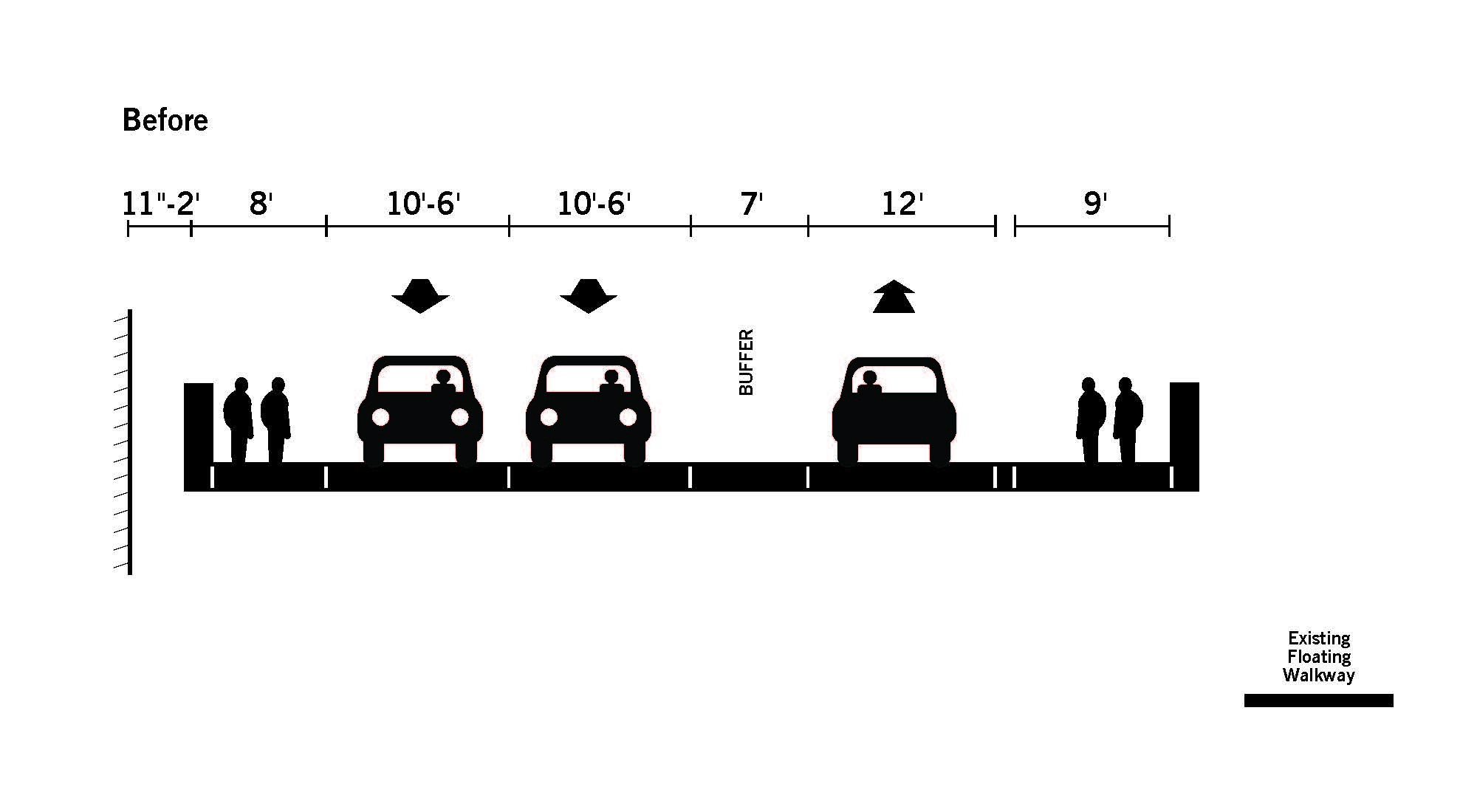 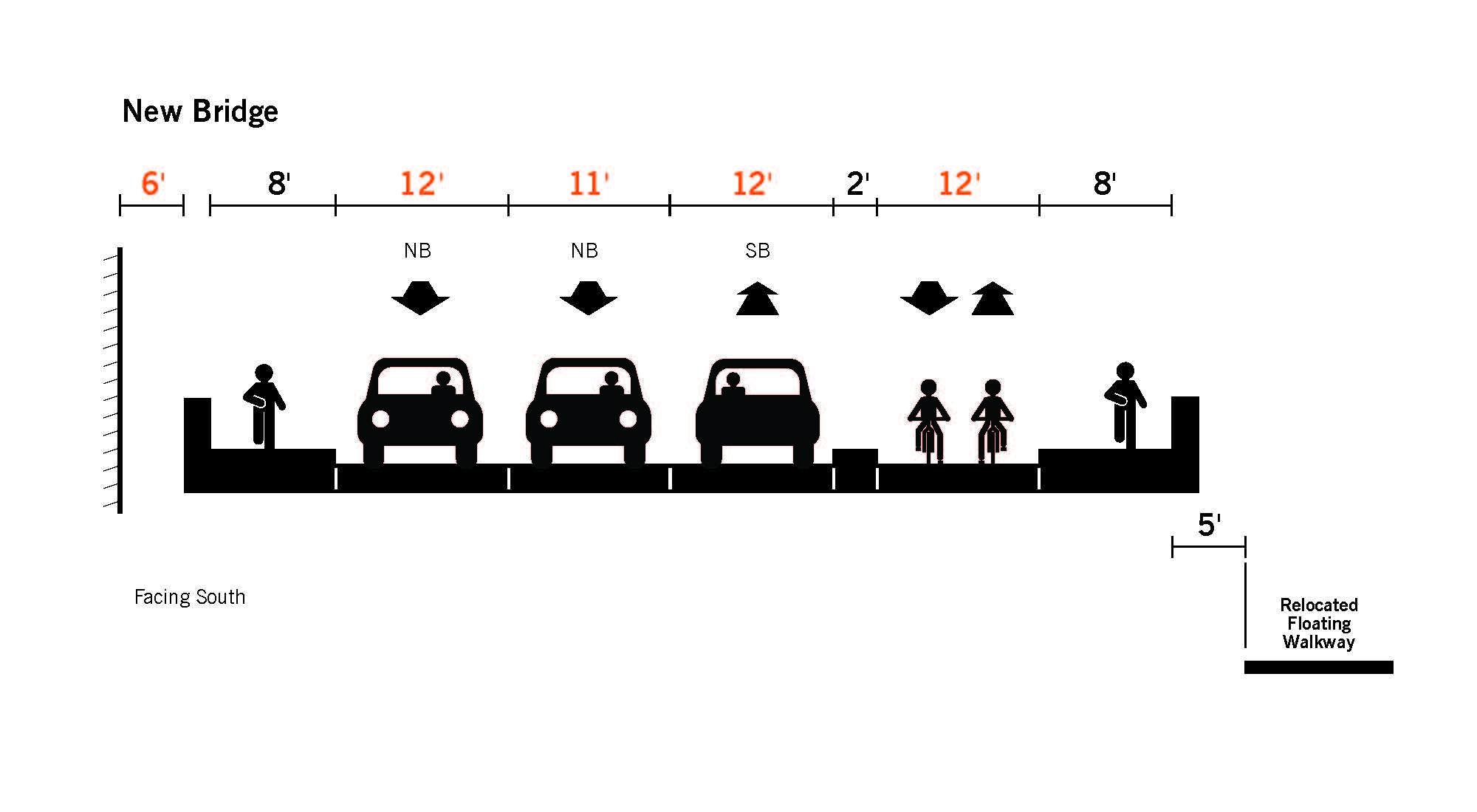 Future
8
Viewing Opportunities
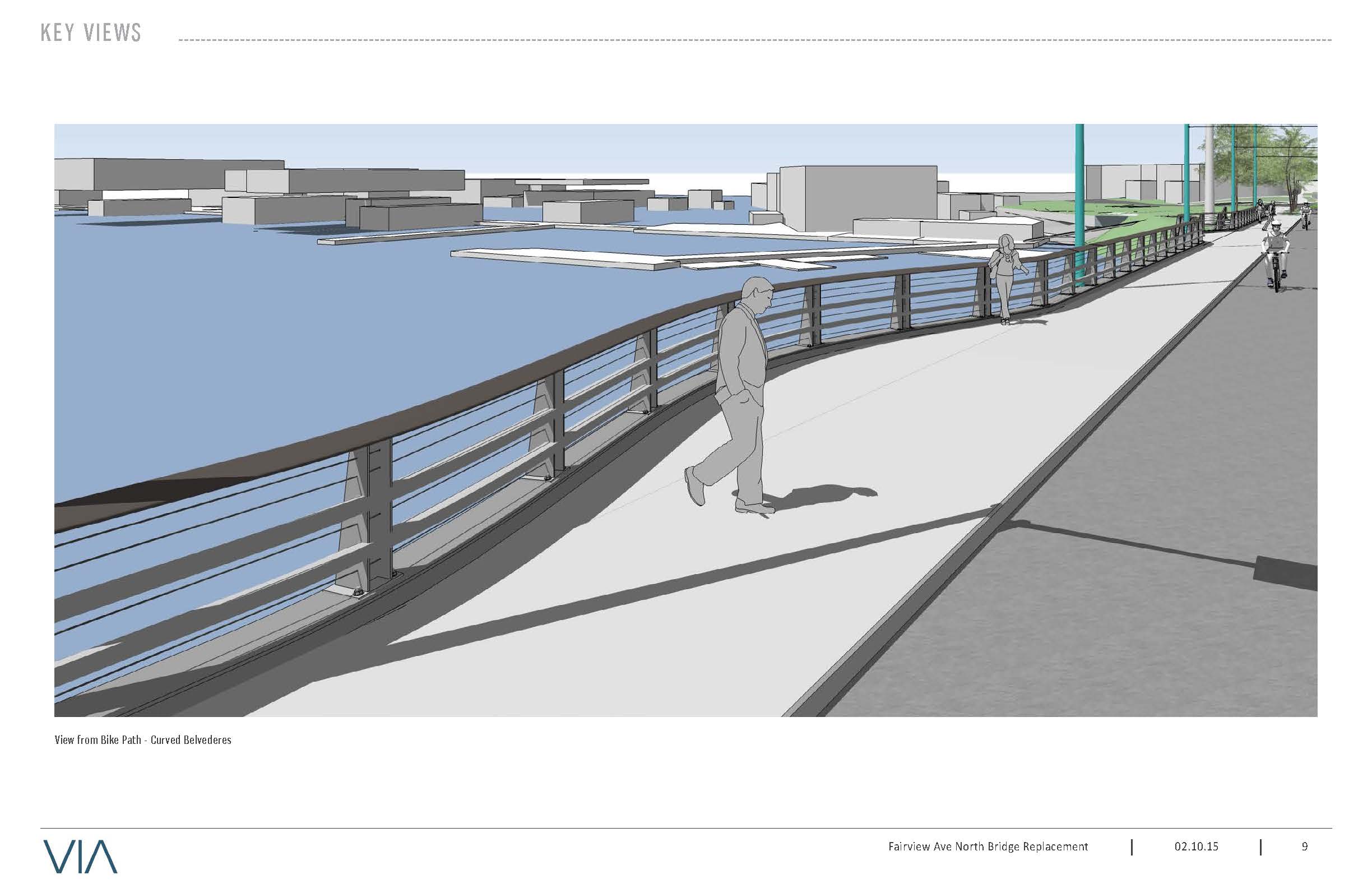 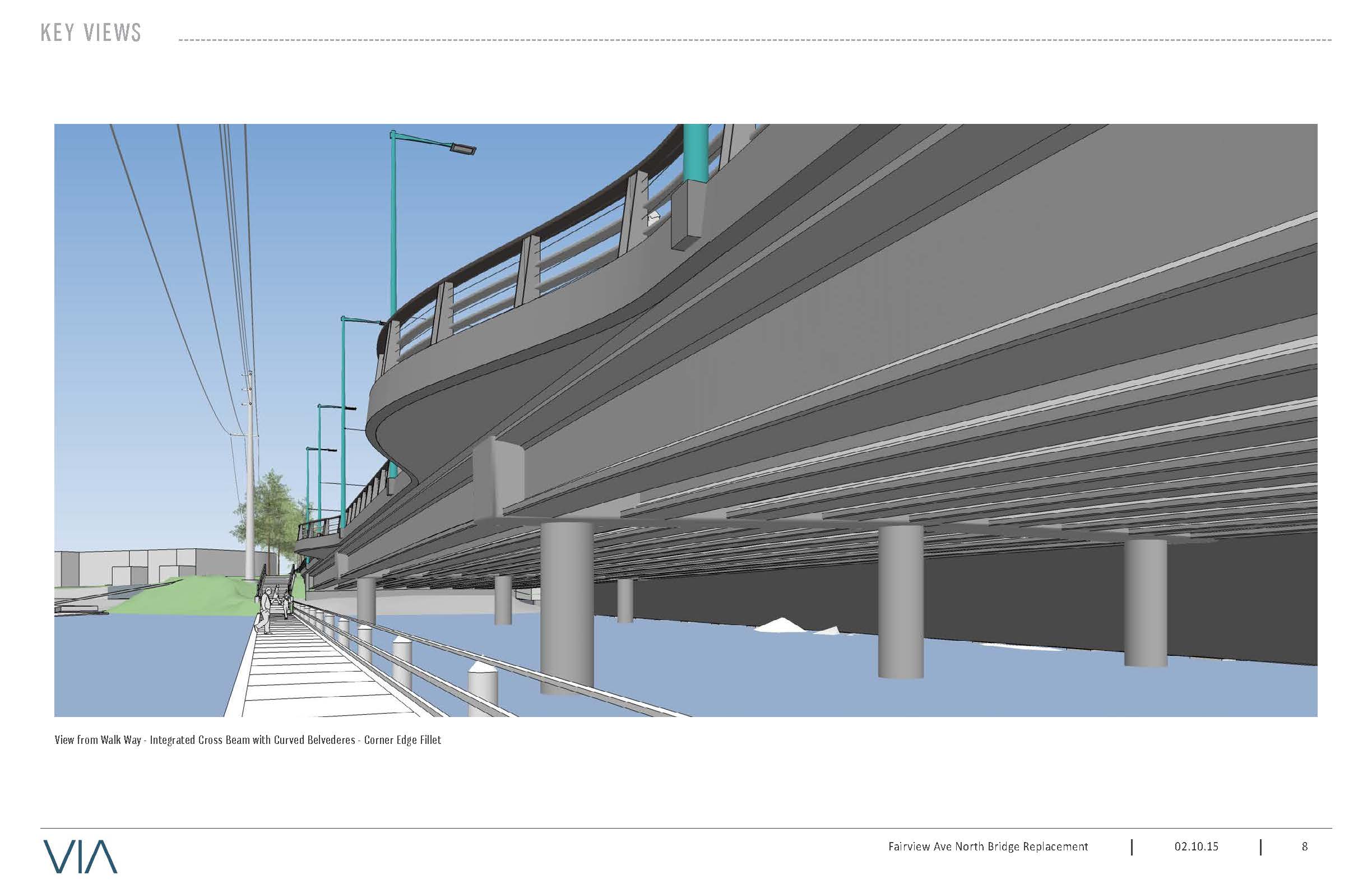 9
Trail Connections
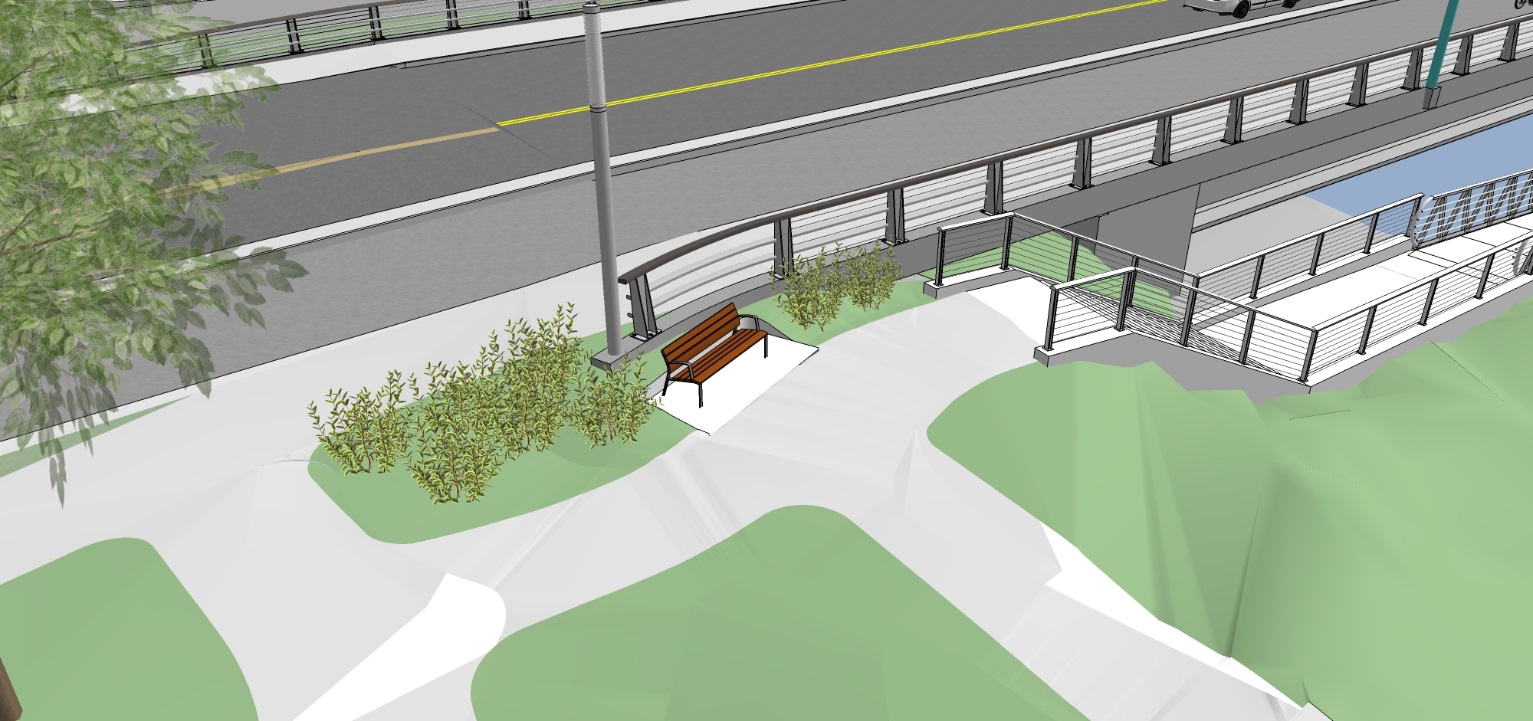 Northern trail connection
10
Southern trail connection
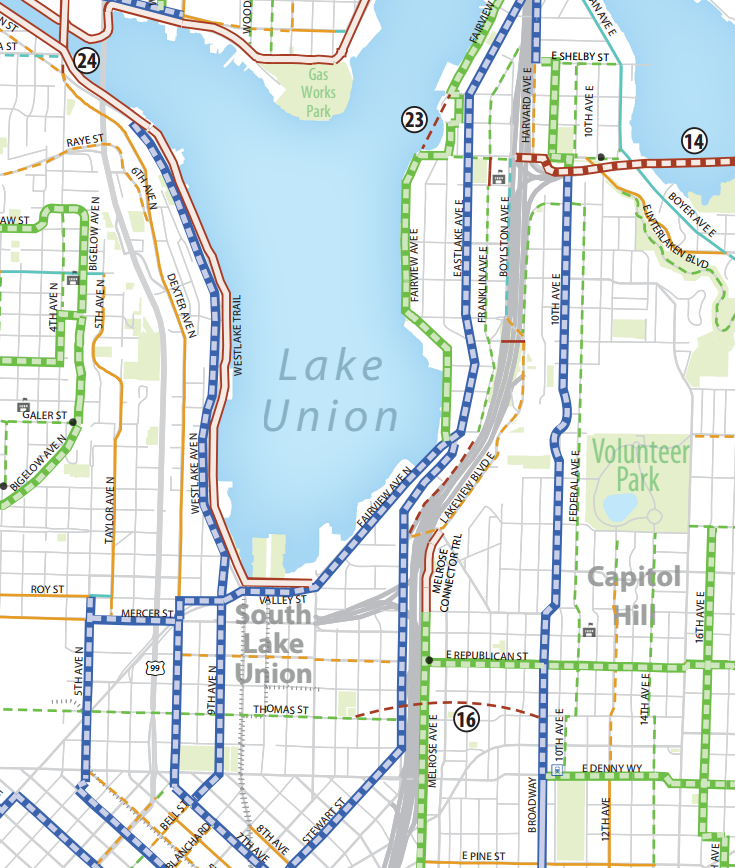 Bicycle Master Plan
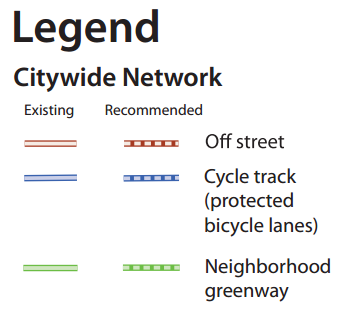 11
Project Update
Originally planned to keep one lane of the bridge open during construction
2014 Value Engineering study showed significant schedule savings if entire bridge is closed (24 months vs 15 months)
Potential construction cost savings
SDOT is committed to using taxpayer dollars efficiently
12
Mitigating impacts
Planning detour routes
Conducting traffic analysis
Coordinating with King County Metro for bus re-routes
Remedying outstanding frustrations
Looking at signal timing on Fairview Ave N at Aloha & Mercer streets
Holistic approach to construction projects in the area
ADA accessibility on pedestrian routes
13
Funding
Partially funded through Bridging the Gap and Bridge Replacement Advisory Committee (BRAC)
Total project estimate is $42 million
About $3 million needed to complete design and right of way acquisition
About $24 million needed for construction
Project included in Move Seattle levy
14
Updated project schedule
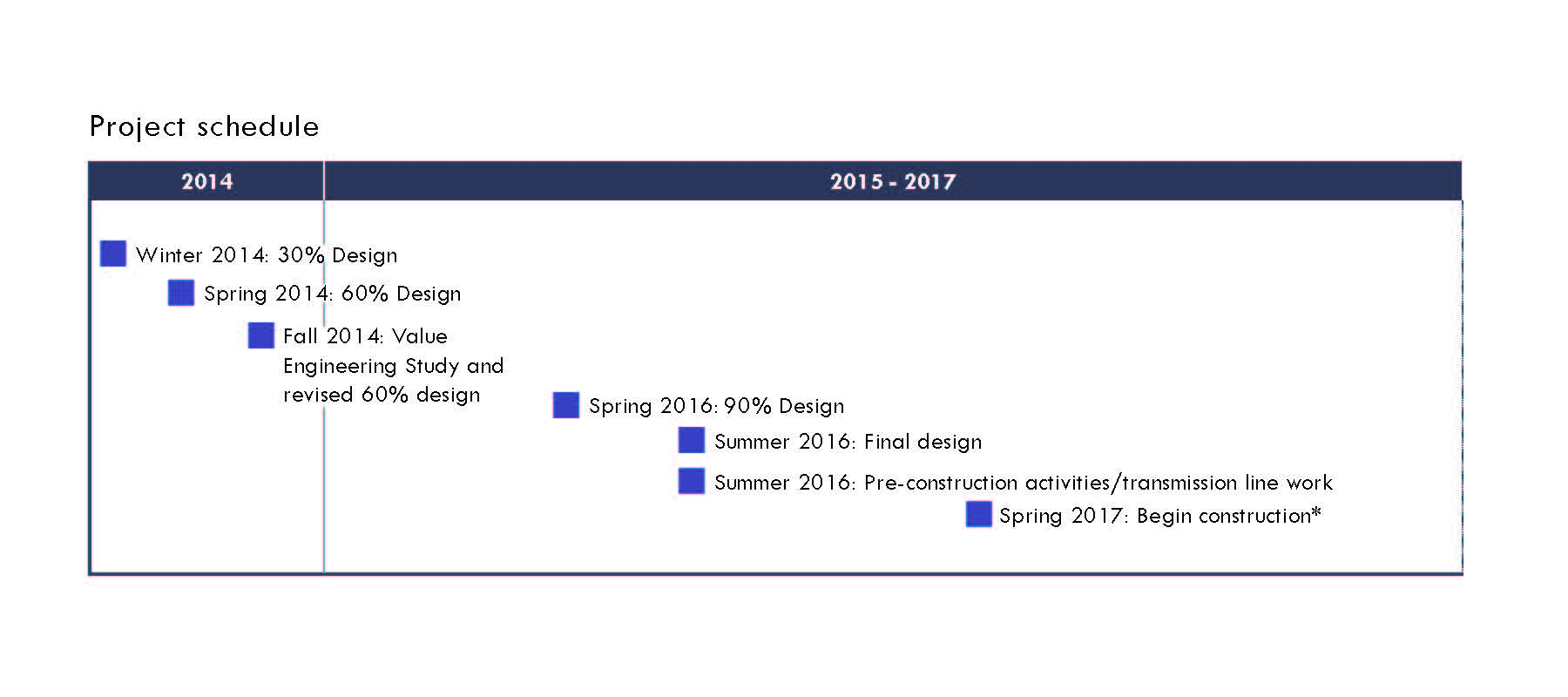 *Construction start date pending permit approval
15
Next steps
16
Questions?
FairviewBridge@seattle.gov | (206) 733-9960
www.seattle.gov/transportation/fairviewbridge.htm
www.seattle.gov/transportation
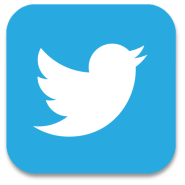 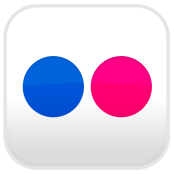 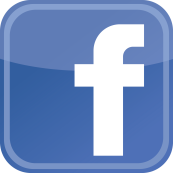 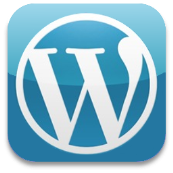 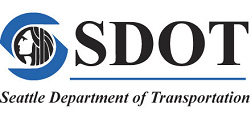 Project area
18